Los Usuarios
Coordinación General de Política del Usuario
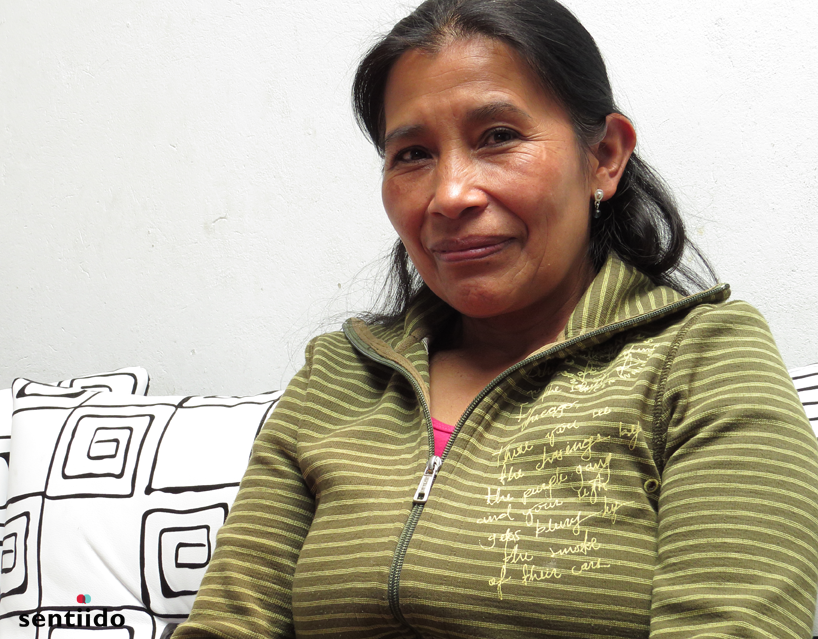 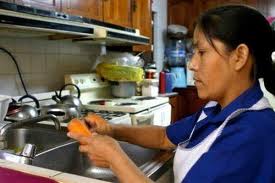 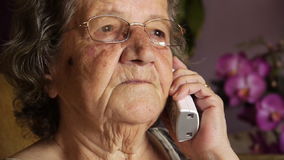 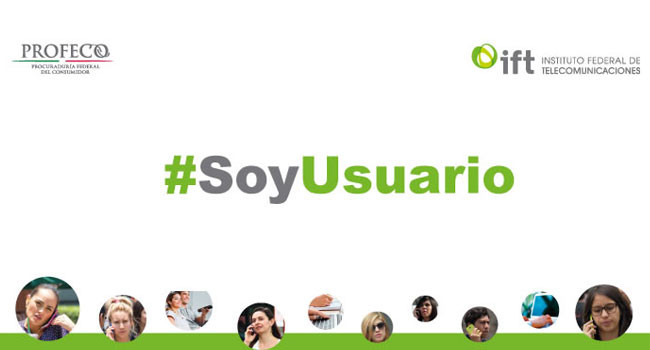 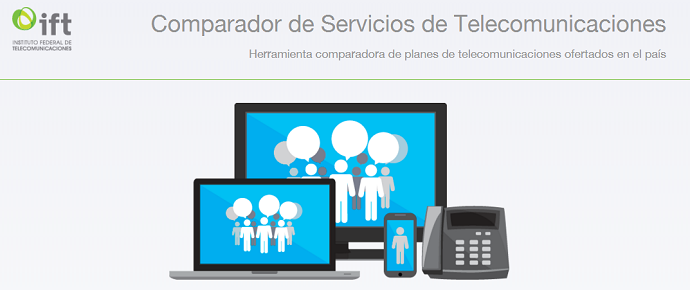 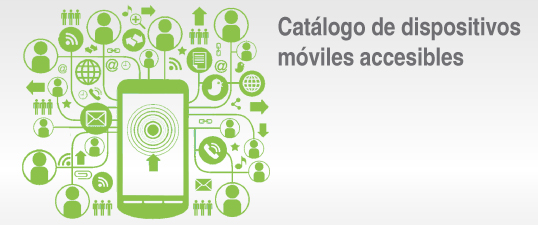 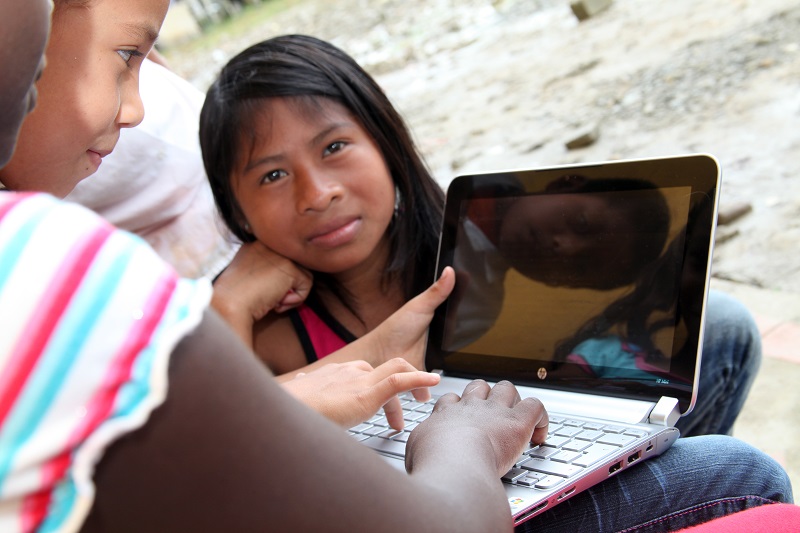 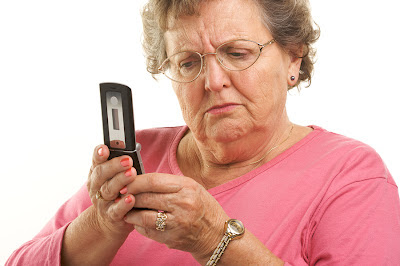 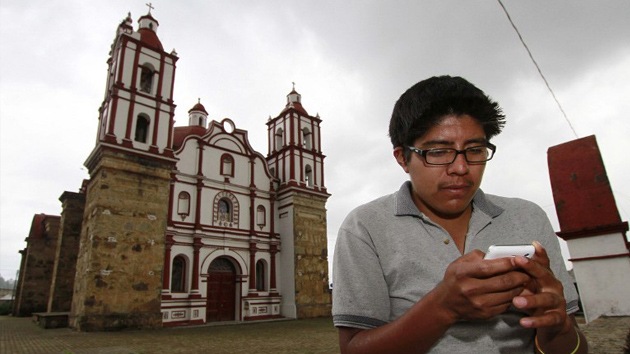 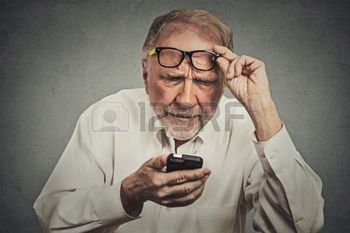 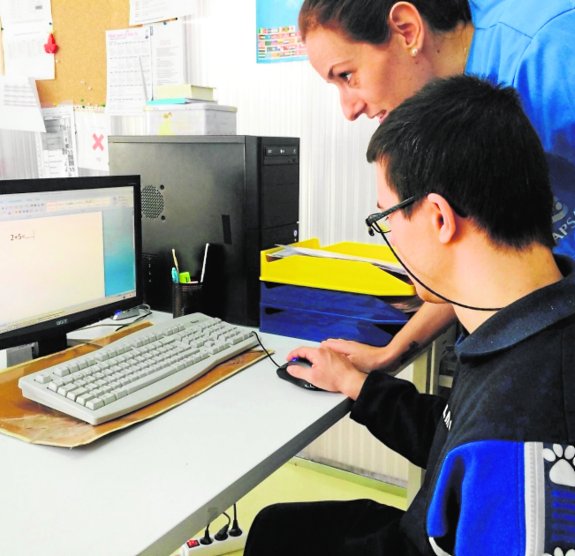 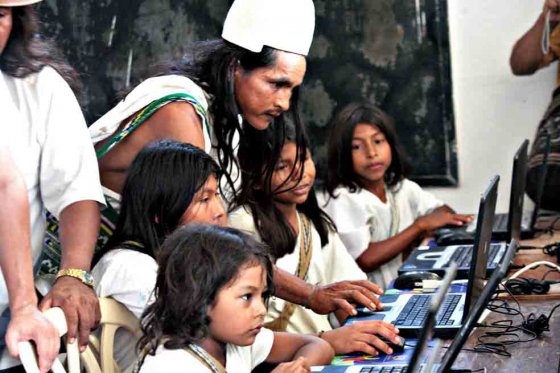 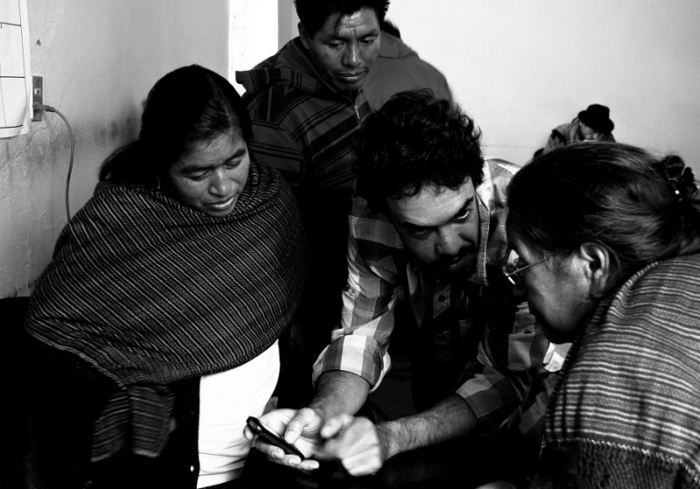 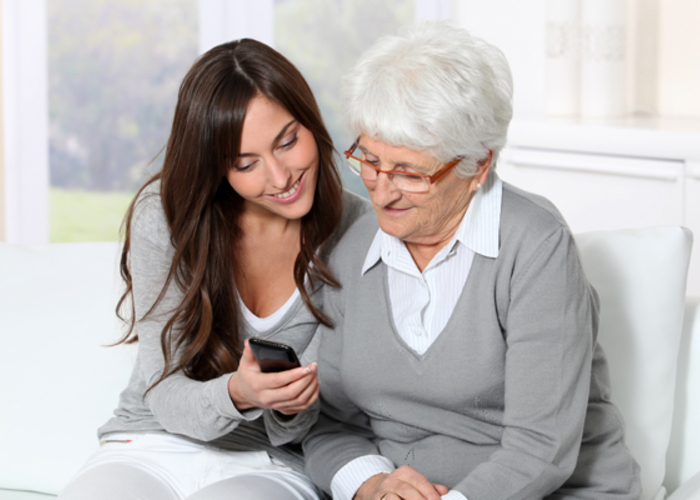 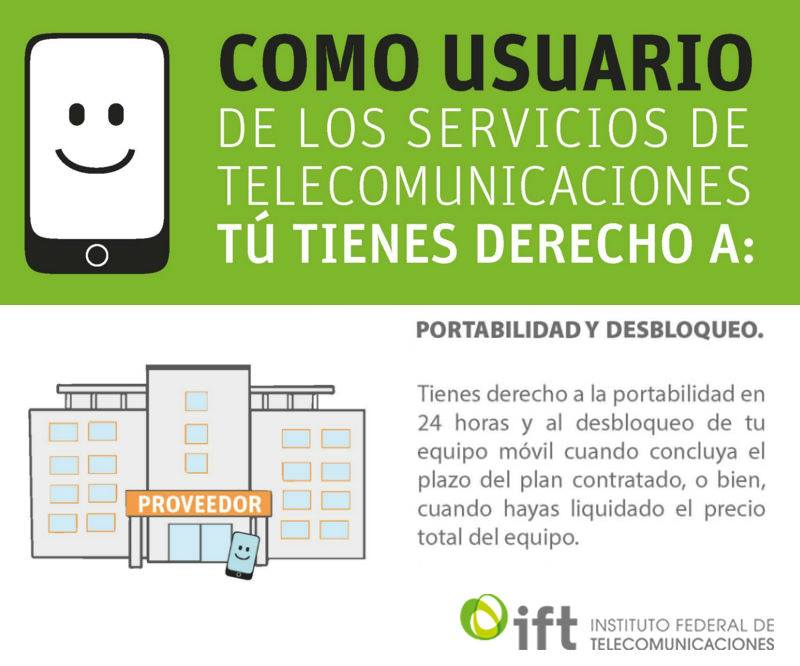 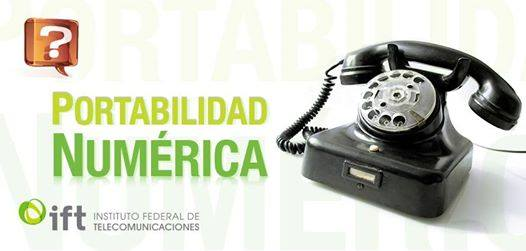 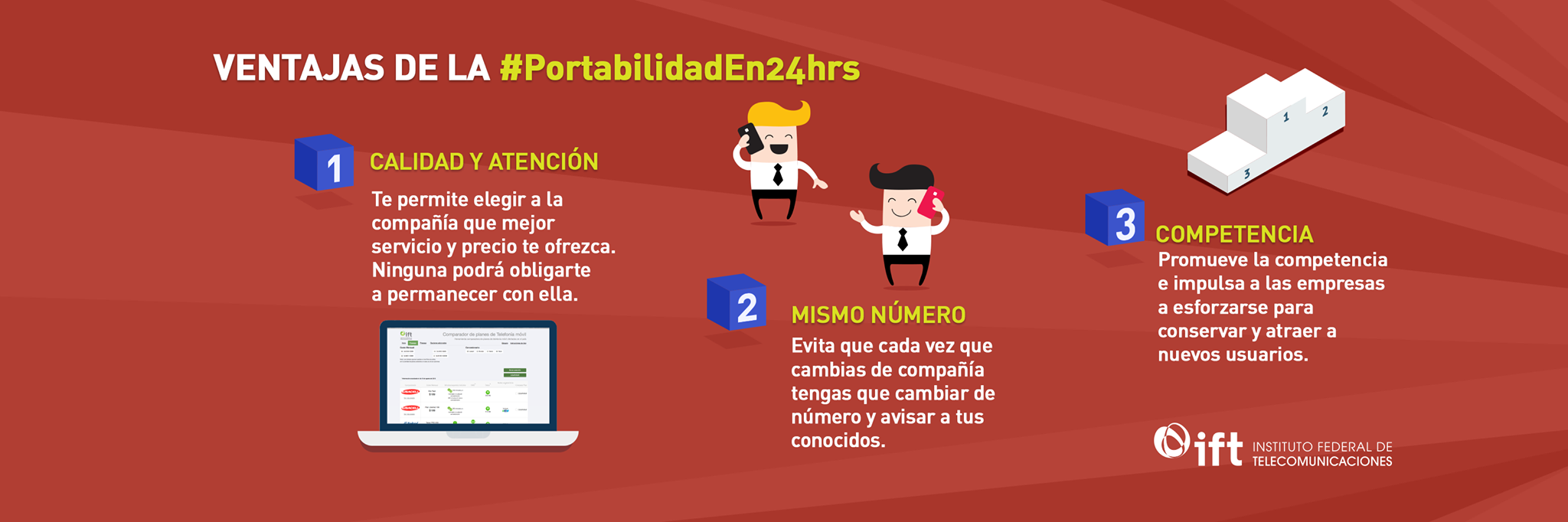 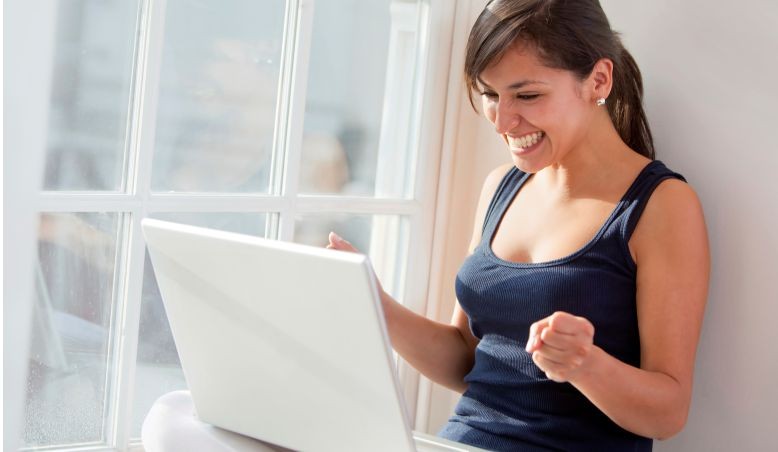 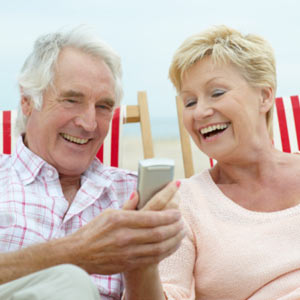 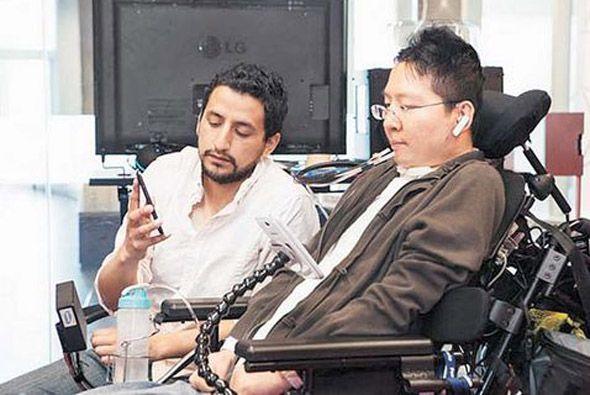 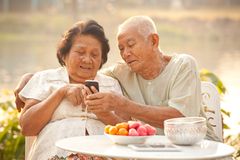 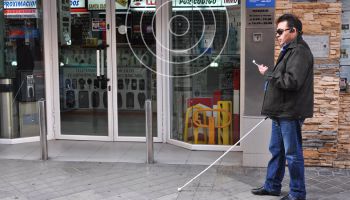 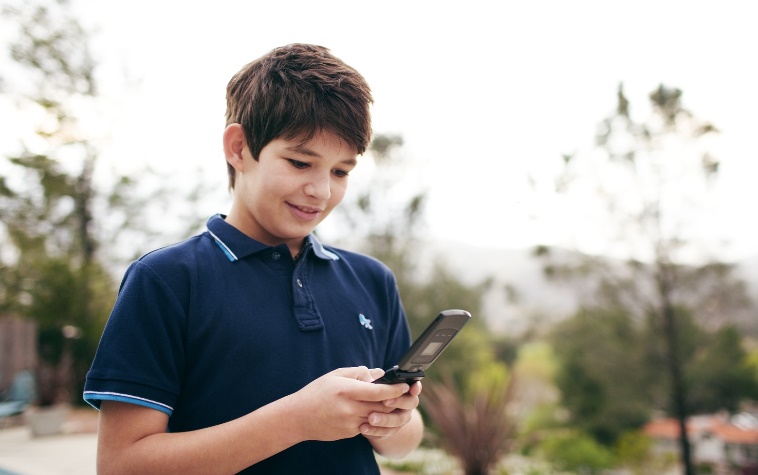 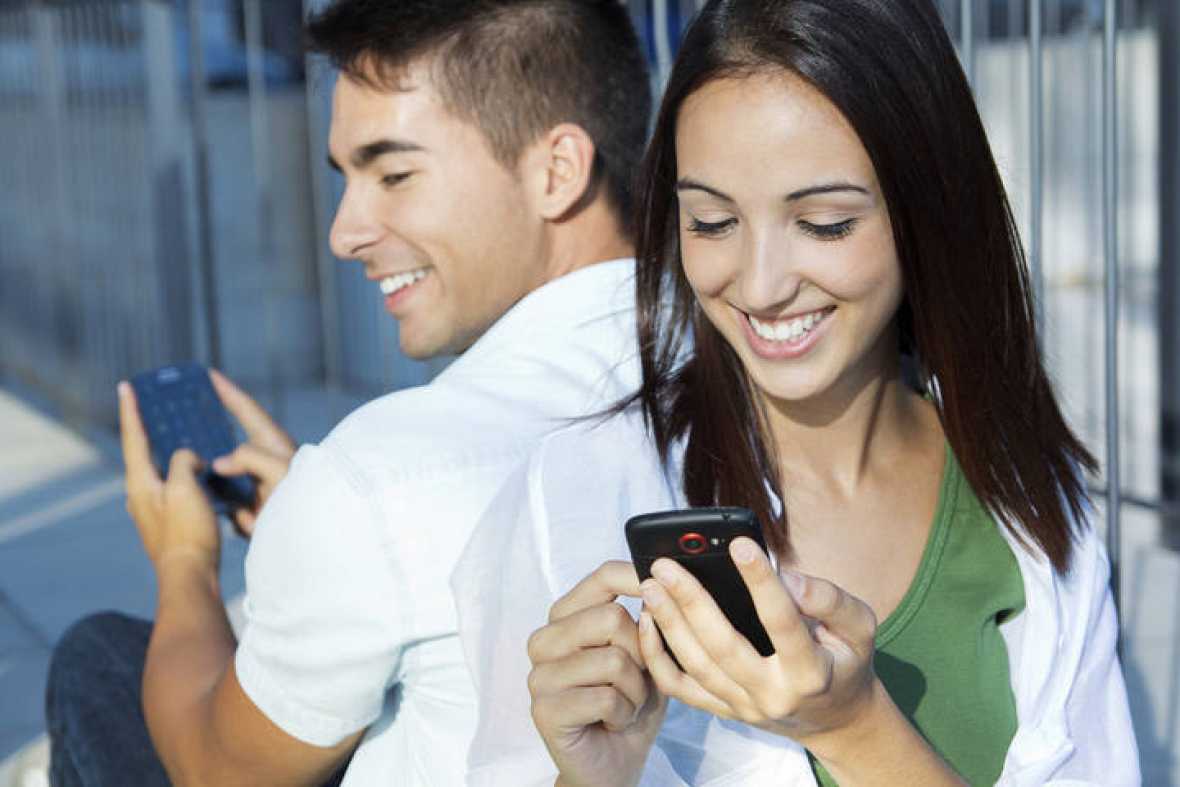 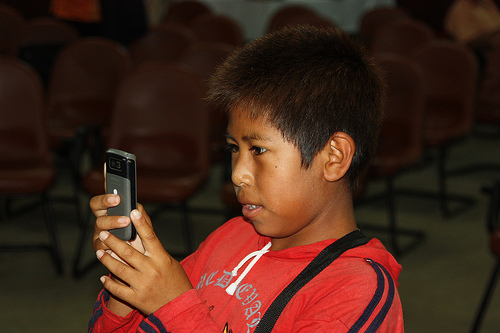 Gracias!
Coordinación General de Política del Usuario
alfonso.hernandez@ift.org.mx

www.ift.org.mx